Изложение
«Пример аккуратности».
Презентацию подготовила
учитель начальных классов
МАОУ СОШ № 1 г. Туймазы 
республики Башкортостан
Халяфутдинова Г.Ф.
Отгадай загадку
Дом – глубокая нора,
Ночь – рабочая пора,
Корм – лягушка, чёрный жук,
Там в лесу живёт… .
Барсук
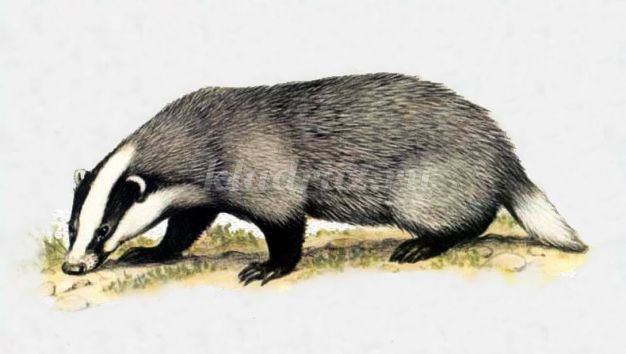 Пример аккуратности.
	Барсук – хищный зверь. Встретит лягушку и мышку – не пропустит. Но он ест и насекомых, отыскивает их в земле и вытаскивает сильными медвежьими лапами с длинными когтями. Иногда добывает маленьких зайчат.
	Барсук – пример аккуратности. Возле его норы всегда чисто, нет костей, остатков еды. Он устраивает уборные – глубокие ямы в пяти – шести метрах от норы.
	Даже на охоту барсук не идёт, пока не наведёт туалет. Обязательно чистит шкурку от земли, расправляет примятые в норе волоски.
Вопросы и задания к тексту
Кто назван примером аккуратности? 
Подтвердите это фактами, описанными в тексте. 
Чем питается барсук? 
Как названы его лапы?
 Почему его принято считать хищным зверем?
Примерный план
1.Барсук – хищный зверь.
2.У барсучьей норы.
3.Перед охотой.
Словарно – орфографическая подготовка
Запомните, как пишется слово   аккуратность. Какое ещё слово с двойной согласной встречается в тексте?

Проверьте гласные в словах:  в  з…мле,  п…ти,   ш…сти, распр…вляет,  в…л…ски.
е
я
е
а
о
о
Объясните значение выражения   НАВОДИТЬ ТУАЛЕТ